2017-18 
FINANCIAL AUDIT SEMINAR
WELCOME
Dr Maxine Cooper, Auditor-General
Financial Audit Season Again!
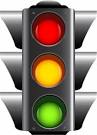 Source:  all-free-download.com
Address by the Deputy Chair, 
Standing Committee on Public Accounts
Mr Michael Pettersson, MLA
Results of the 2016-17 Audit Program
Mr David O’Toole 
Senior Audit Manager, Financial Audits
2016-17 Financial Audits – Overview
(Report No. 10/2017)
Summary results of the:
audits of 55 financial statements; and
reviews of 25 statements of performance.
Overall assessments of the quality and timeliness of reporting.
Quality and timeliness of financial statements
No qualified audit reports in 2016-17 or in 2015-16.
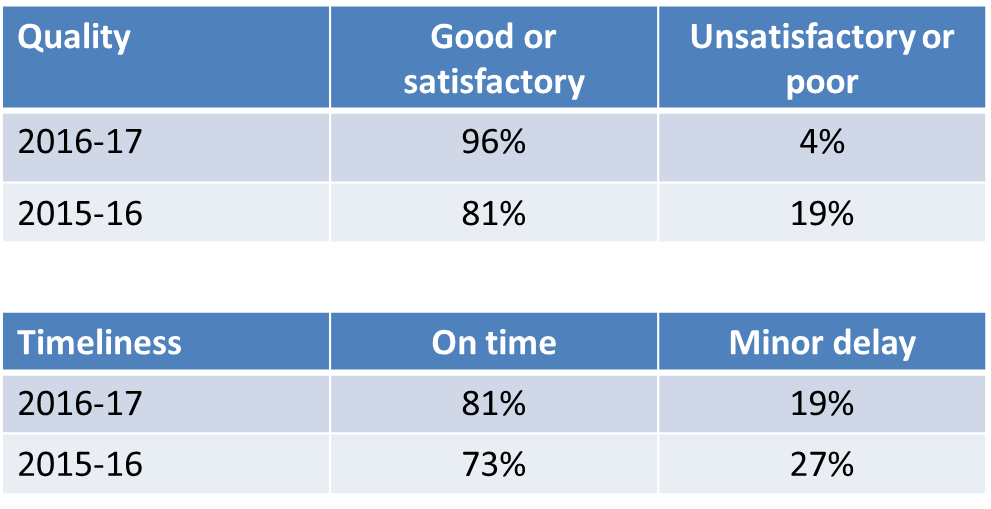 Quality and timeliness of statements of performance
No qualified reports of factual findings in 2016-17 or in 2015-16
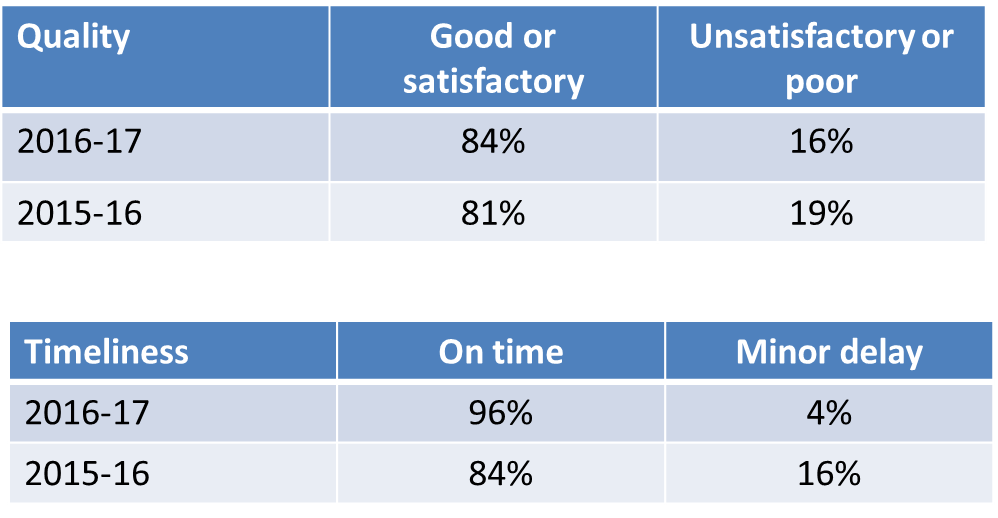 Accuracy and timeliness of annual reports
Most reporting agencies included accurate versions of the financial statements and statement of performance in their annual reports.
   


 Six agencies corrected errors in their annual report after publishing (mainly omitted information)
 Three agencies placed their annual reports on websites a day after the due date
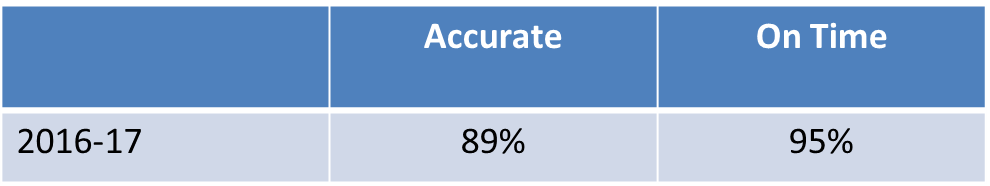 2016-17 Financial Audits – Financial Results and Audit Findings (Report no. 11/2017)
Report has a discussion of:
the Territory’s financial results;
agencies’ performance in resolving audit findings;
financial results and audit findings of selected reporting agencies.
Recommendations are made in audit management reports to ACT Government agencies.
Audit findings
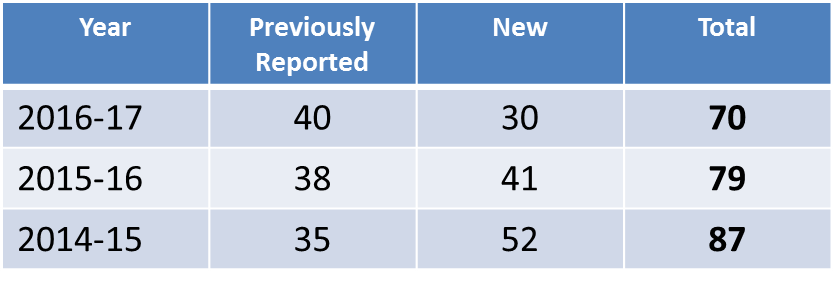 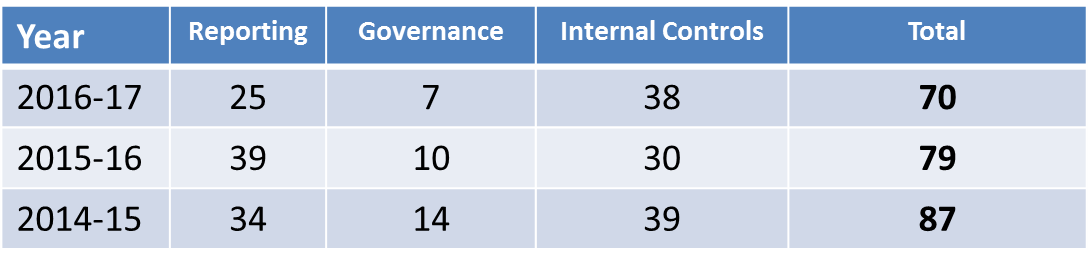 Audit findings
Internal Control Weaknesses
reviews of payroll reports
satisfactory receipt of goods and services on invoices
authorisation and documentation of travel and hospitality expenses
Reporting
variance explanations unclear and not informative
incorrect accounting treatments
accountability indicators not properly explained in budget or statement of performance
2016-17 Financial Audits – Computer Information Systems (Report no. 4/2018)
Results of reviews of general controls over computer information systems and controls over specific major applications.
 Computer information controls were overall satisfactory, however, some controls require strengthening.
Weaknesses in CIS controls
General controls
 weaknesses in governance arrangements
 management of the security of information
 business continuity and disaster recovery arrangements

Controls over specific major applications
 management of information security
 business continuity and disaster recovery arrangements
 change management process
Questions?
More information on the results of the 2016-17 financial audit program can be found in the following public reports:

2016-17 Financial Audits – Overview (Report no. 10/2017)

2016-17 Financial Audits – Financial Results and Audit Findings (Report no. 11/2017)

2016-17 Financial Audits – Computer Information Systems (Report no. 4/2018)

Website link
http://www.audit.act.gov.au/reports.html
Key messages for 2017-18 reporting
Mr Saman Mahaarachchi
Senior Audit Manager, Financial Audits
Key Messages

Related party disclosures

Certification of statements

Audit Management Reports

Standards issued not yet effective

Decluttering/Materiality

Facilitating an efficient audit process
Related Party Disclosures

Who are Key Management Personnel ?

Declarations 
not received / completed
Acting arrangements 
if significant related party transactions were entered into during the acting period
Certification of Statements
FMA requirements

Draft statements with covering letter

Audit close reports – issued close to the issue of audit reports

Certification process – avoid unnecessary delays
Audit Management Reports
Interim and final management reports

Exit meeting - matters to be reported

Management comments to be provided in a timely manner

Auditing standard requirements to close audit files within 60 days of audit reports
Standards Issued Not Yet Effective
Identify standards applicable to your agency

Assess whether there may be a material financial and disclosure impact

Document the assessment - Prepare work papers

Disclose details of the standards / interpretations which apply and the impact
Standards Issued Not Yet Effective
e.g. AASB 15 : ‘Revenue from Contracts with Customers’ (1 Jan 2019 for not-for-profit entities).
	...currently assessing the impact of  this standard …	Document the assessment undertaken todate 
	
	…. at this stage ….is not able to estimate the impact… 	and will make a more detailed assessment …       Document the reasons for not being able to assess the	impact 
Assessment not made or not documented may result in a potential audit finding
Decluttering/Materiality  
Agencies to check whether material information are obscured with immaterial information 

Agencies should reassess whether immaterial information are needed to help users understand the financial results

Further emphasis on decluttering and materiality is in Model FS
Facilitating an Efficient Audit Process 
Communication of issues 
Key audit contacts listed in audit strategy 
Timely feedback can improve the audit process 
Periodic meetings/catch-up
Key agency contacts for audit
Accounting position papers 
for significant/material arrangements and transactions
seek expert advice early if needed and issue written instructions
Shell statements should include all known significant changes
Facilitating an Efficient Audit Process 
 Audit workpapers
Should be available to the audit team at the time FS and SOP are provided for audit
Provide the basis for information included in FS and SOP 
Should be independently reviewed
May be electronic or in hard copy 
 Accommodation for audit teams
Should meet relevant WHS requirements
Questions?
Changes to Australian Accounting Standards
From 2017-18
Alastair Higham
Senior Director
Professional Services and Relationships Group
2018-19
Financial Instruments
AASB 9
Why A New Standard?
Global financial crisis
Measure financial assets based on the entity business model
Earlier recognition of credit losses
Measuring Financial Assets
What’s your business model?
Hold to collect principal and interest
Hold to collect principal and interest and to sell
Other eg held for trading
Fair value through Other Comprehensive Income
Amortised Cost
Fair Value through P&L
Impairment
Has there been a significant increase in credit risk since initial recognition?
YES
NO
Recognise lifetime expected credit losses
Recognise 12 month expected credit losses
Expected losses from all default events over the life of the instrument
Expected losses from default events occurring in the next 12 months
Assessing Increased Credit Risk
General rule:  compare the risk of a default event at initial recognition with the risk at reporting date
Special rules:
if instrument is low risk at reporting date, assume risk has not increased

rebuttable presumption that payments more than 30 days overdue have increased credit risk.
Measuring Credit Losses
Take into account:
unbiased, probability-weighted outcomes
time value of money
reasonable and supportable information, available without undue cost or effort, about past, present and future conditions
collateral
Simplified Approach
Does not require the tracking of changes in credit risk
Requires recognition of lifetime ECLs at all times
Applies to trade receivables and contract assets, as long as they do not contain a significant financing component
Implications
Identify your business model for holding each type of financial asset
Develop procedure for:
identifying changes in credit risk 
measuring expected credit losses
2019-20
Income of Not-for-Profit Entities
Accounting For Inflows
A Working Definition
Example - Facts
The Commonwealth provides a State Government department with a grant to build a road in the State:
there are seven project milestones in the grant agreement, expected to be met over several years
the Commonwealth provides the full amount of funding in Year 1
Example – Accounting
When it receives the funding, the State Government recognises a liability equal to the funding
The State Government notionally allocates the funding between milestones
As each milestone is met, the allocated amounts are transferred from liability to revenue
Relevant Standards
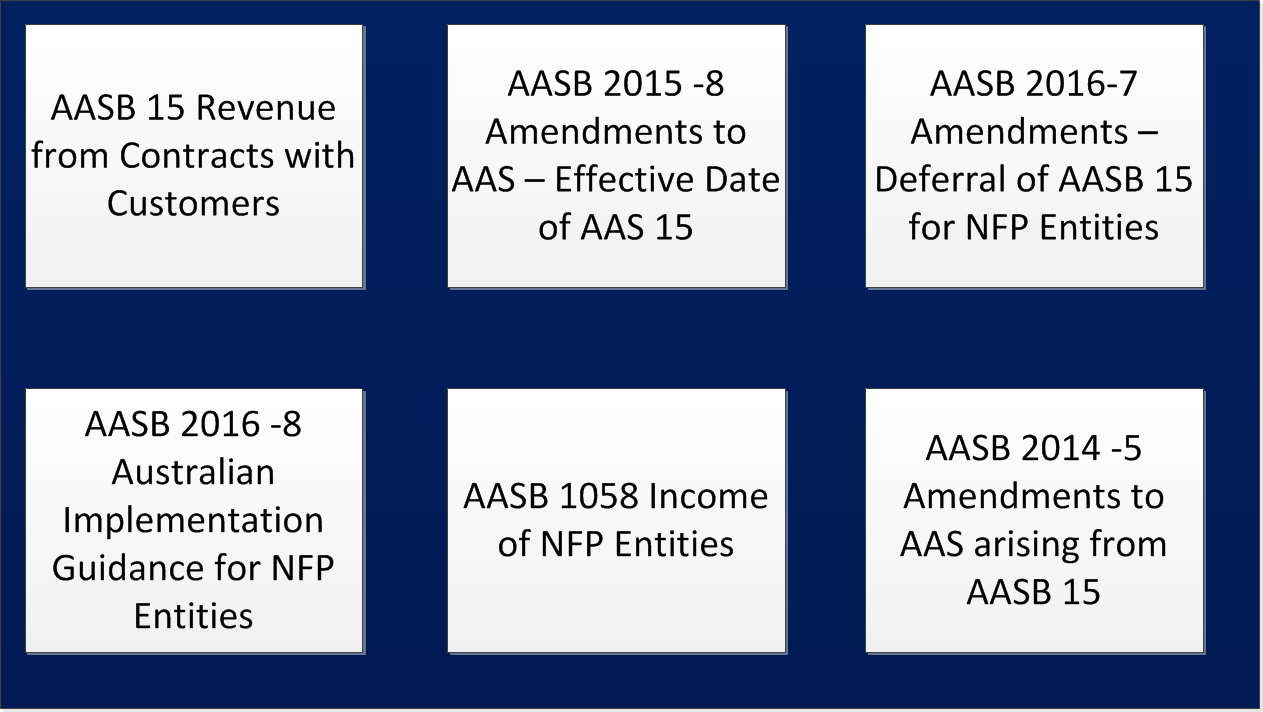 Leases
AASB 16
Why A New Standard?
A view that leases are assets of lessees and should be on the lessee’s balance sheet
Lessees Vs Lessors
Different rules for lessees and lessors
Lessees
Lessors
Recognise almost all leases as assets and liabilities
Continue to differentiate between finance and operating leases
Initial Measurement
Present value of unpaid lease payments discounted at the rate implicit in the lease
Liability
Initial direct costs of lease
Rent paid before commencement
Asset
Make good obligation
Lease incentives received
What Is The Lease Term?
The non-cancellable period of the lease
Options to extend if lessee reasonably certain to exercise
Options to terminate if lessee reasonably certain to exercise
Subsequent Measurement
Liability
Asset
1. Unwind NPV
1. Depreciate
2. Reduce for
    lease payments
2. Impair
3. Remeasure
3. Adjust for
    remeasurement
Optional Exemptions
Expense the following (systematically over the lease term e.g. straight line):
assets leased for less than 12 months (by right-of-use asset class)
assets of low value (e.g. personal computers, tablets, furniture and telephones)
Morning Tea
Changes in the 2017-18 Model Financial Statements
Mr Geoff Britt (CPA), Accountant
Financial Framework Management & Insurance (FFMI)
Economic and Financial Group
Chief Minister, Treasury and Economic Development Directorate
Changes in the 2017-18 Model Financial Statements
See Model Section 1.2 and the forthcoming Financial Framework Memo on 2017-18 Model Financial Statements. Model expected to be released mid-April.

Decluttering/Materiality
Further emphasis on ‘decluttering’ and attention to materiality in presentation and disclosure.

Agencies to consider materiality in preparing and streamlining their financial statements.
Changes in the 2017-18 Model Financial Statements
Decluttering/Materiality (Continued)
Apply judgement in determining which disclosures could be omitted on the basis that they are not quantitatively or qualitatively material. (Further guidance in Model/Memo).

See AASB Practice Statement 2 Making Materiality Judgements (December 2017).
Changes in the 2017-18 Model Financial Statements
Relocation of Disclosure 
Controlled Disaggregated Disclosure of Assets and Liabilities moved from the Notes to directly follow the disaggregated Operating Statement for Output Classes.
This changes the Note order from previous years.

Accounting Standard Changes Impacting Model
AASB 2016-4 Amendments to Australian Accounting Standards-Recoverable Amount of Non-Cash-Generating Specialised Assets of Not-for-Profit Entities.
Changes in the 2017-18 Model Financial Statements
Accounting Standard Changes Impacting Model (Continued)
This amending standard:
removes references to depreciated replacement cost as a measure of value in use for not-for profit entities; and
clarifies that the recoverable amount of primarily non-cash-generating assets of not-for-profit entities, which are typically specialised in nature and held for continuing use of their service capacity, is expected to be materially the same as fair value determined under AASB 13 Fair Value Measurement (i.e. current replacement cost).
Changes in the 2017-18 Model Financial Statements
Accounting Standard Changes Impacting Model (Continued)

AASB 2016-2 Amendments to Australian Accounting Standards – Disclosure Initiative: Amendments to AASB 107 requires agencies to provide disclosures that enable users of financial statements to evaluate changes in liabilities arising from financing activities, including both changes arising from cash flows and non-cash changes. 

Where relevant, agencies should include a reconciliation of the opening and closing balance of liabilities arising from financing activities.
Changes in the 2017-18 Model Financial Statements
Financial Management Act
No changes to the Model from amendments to the Financial Management Act 1996. 
Model is a Guide for consistent financial reporting across the ACTPS
Agencies are encouraged to follow the format of the Model for consistency of presentation of financial statements by ACT Government agencies for key users such as the members of the Legislative Assembly.
Agencies’ financial statements are ultimately the responsibility of the D-G/CEO/Board.
Changes in the 2017-18 Model Financial Statements
Addendum
All changes to the Model Financial Statements are set out in the Addendum to the Model with red text (new) and strikethrough (deleted).
Thank You
Any Questions?

Contact: Geoff Britt 62070259
	geoff.britt@act.gov.au

http://apps.treasury.act.gov.au/accounting
Governance and Probity
Mr David Burfoot, Senior Consultant
The Ethics Centre
Governance and Probity
3 Messages for today ethical leadership
There are more than one or two perspectives in Ethics
Brain mechanics create blind spots which affect decision making
Integrate the Ethical Framework into organisational governance
Ethics is…
Ethical dilemmas and moral temptations
Time
Context
4 Common Dilemmas
Rushworth Kidder academic and journalist 
Ethical Dilemmas are defined “right vs. right” and “at the heart of our toughest choices”. When people encounter these tough choices, it is rarely because they are facing a moral temptation (i.e.: right vs. wrong). 

Truth vs Loyalty
Individual vs Community
Short-Term vs Long-term
Justice vs Mercy
UNDERSTAND HOW PEOPLE MAKE ETHICAL DECISIONS OR JUDGEMENTS
The Trolley Problem
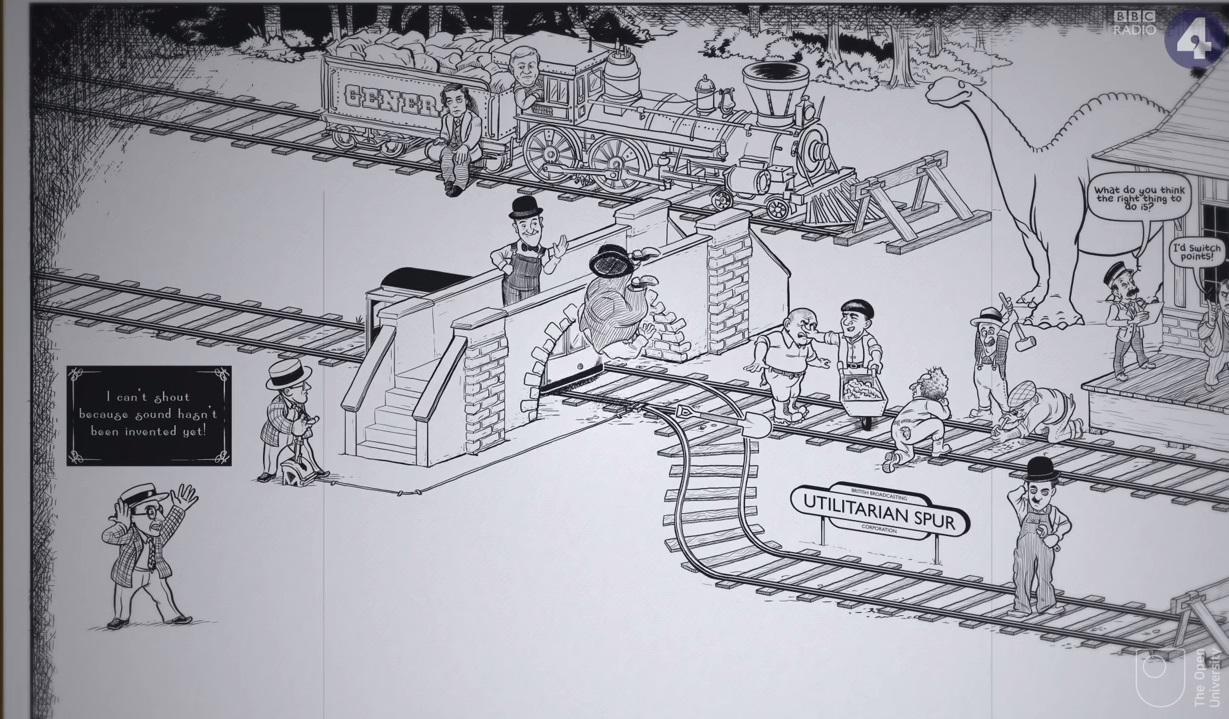 3 major philosophical approaches
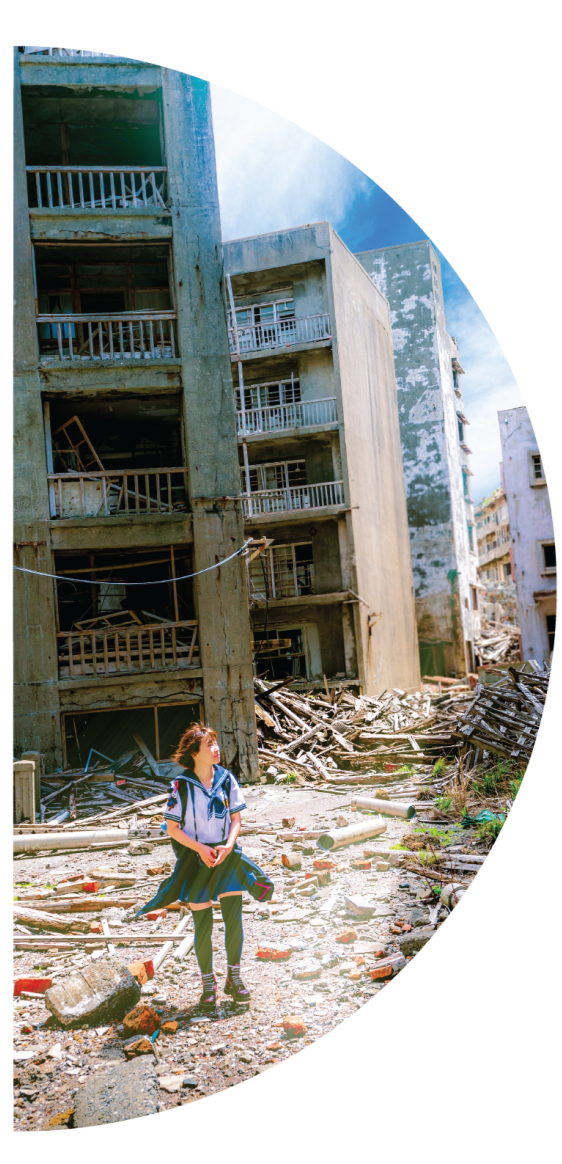 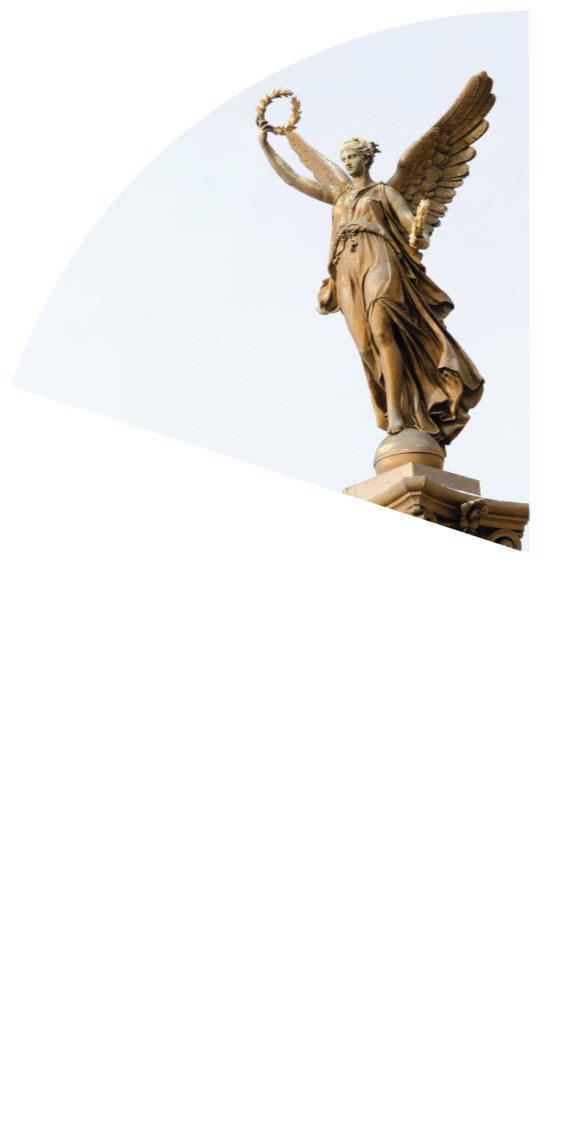 Virtue
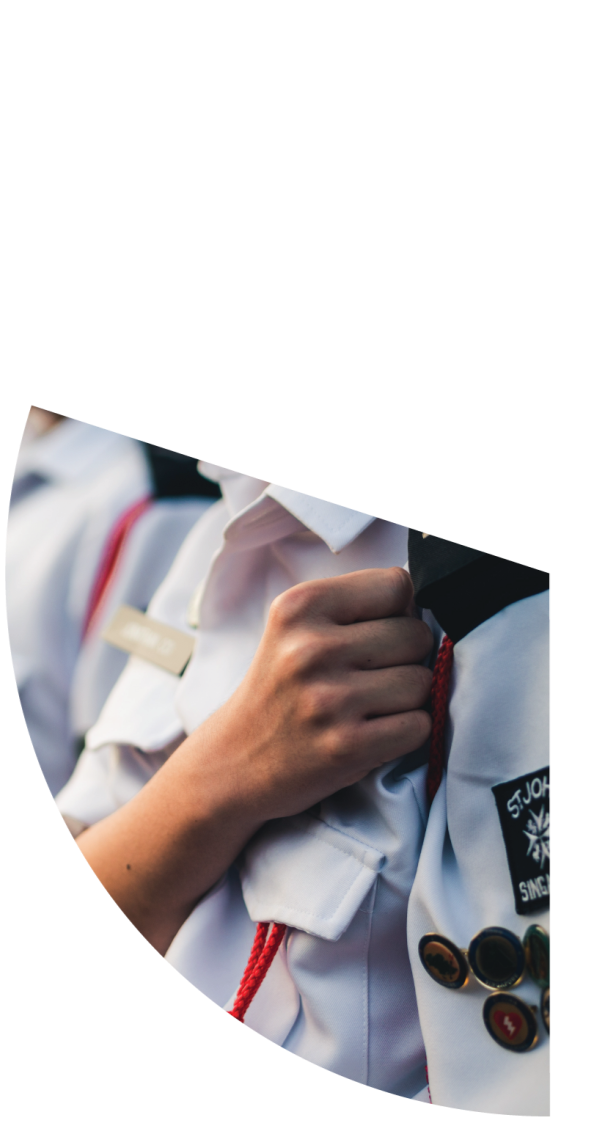 Duty
Consequences
Cognitive Bias – HOW YOUR BRAIN CAN FOOL YOU
Cognitive Biases and Heuristics
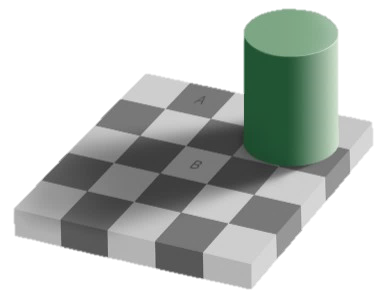 Confirmation bias
Racial Stereotypes 
Moral license
Self Serving Bias
Overconfidence Bias
Framing
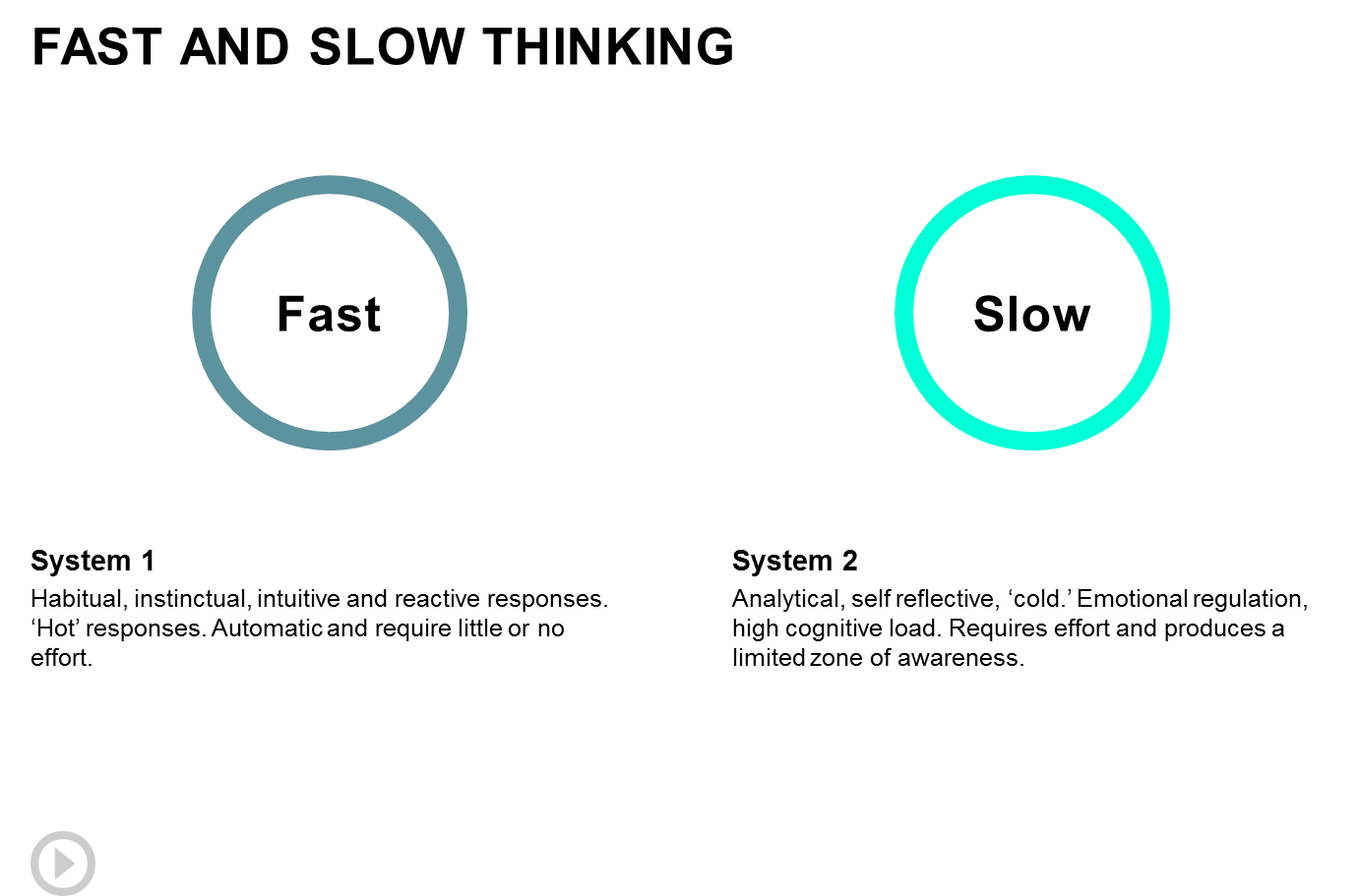 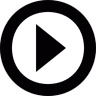 Four categories of self-deception
Legalism the inability to imagine moral obligations beyond the law;
Tribalism or the belief that the company is always right;
Moral relativism the excusing of unethical practices by viewing business as "a game" and oneself as "a role";
Scientism the elevation of science-including management science-to a position of unquestioned authority
JOHN KNAPP, 1999
73
Ethical framework
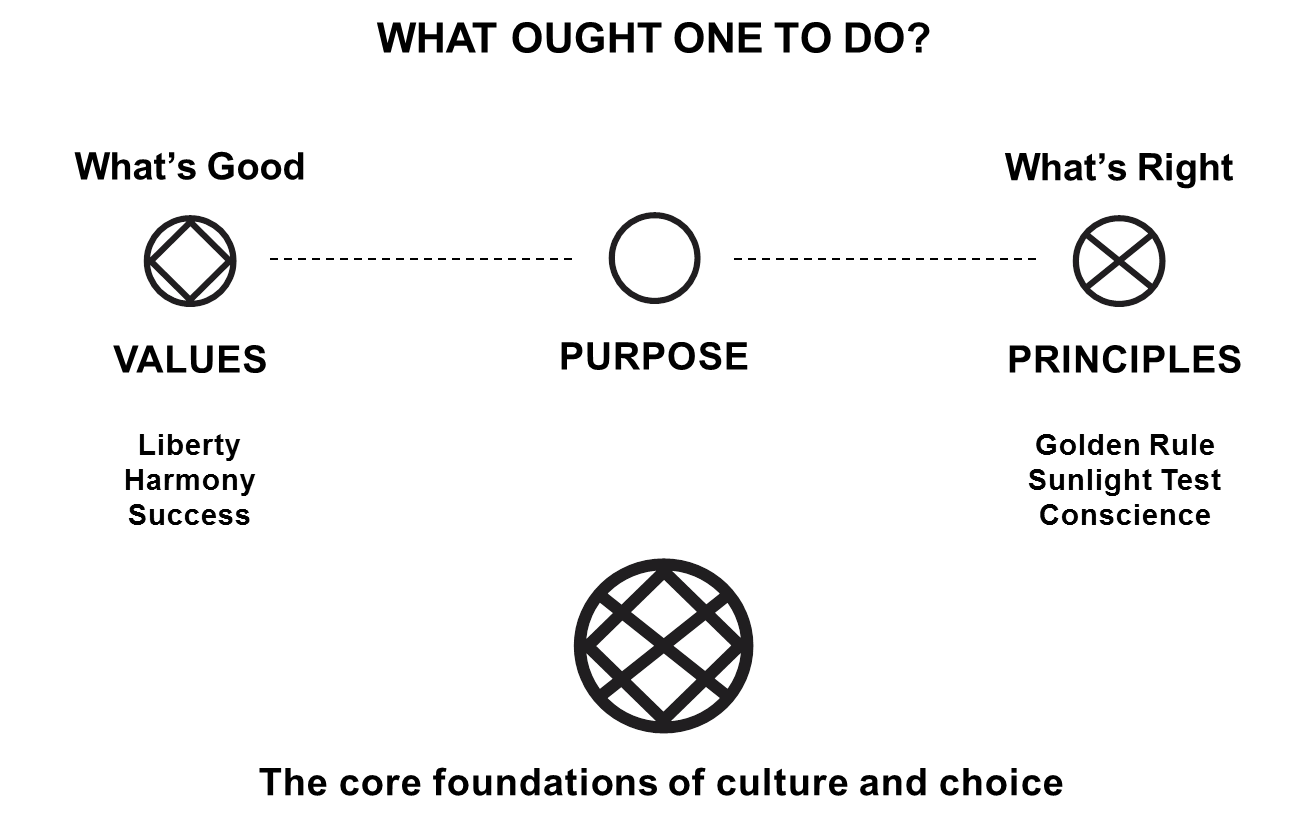 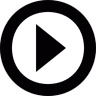 74
THE ETHICS CENTRE
Shadow Values
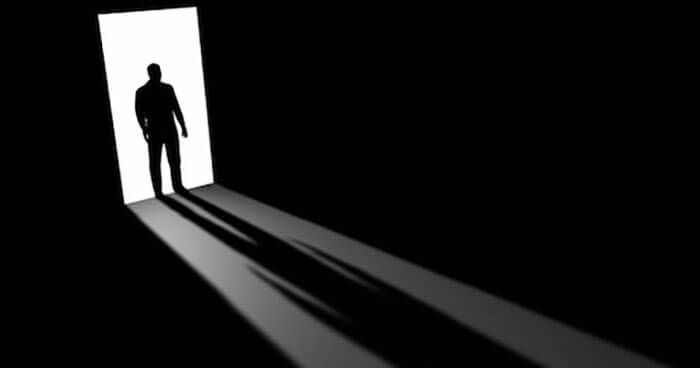 75
Steps to Good Decision Making
01
What’s your gut reaction? Why?
FRAME
What are the facts and assumptions? What values are in play in framing the facts and assumptions
02
03
Are there any non-negotiables?
04
Who’s involved? What’s their perspective? What are their interests?
SHAPE
05
How should interests, needs and wants be prioritised? Why?
06
What values are clashing? Good v good – right v right – choice between poor options?
07
Brainstorm your options.
08
Norms – what is usually done in this situation? What laws/codes apply?
EVALUATE
09
Run your decisions through the Good Decisions Pathway.
10
What’s your decision? Why?
11
REFINE
Devil’s advocate/Integrity test/Mentor test
12
ACT
ACT
76
THE ETHICS CENTRE
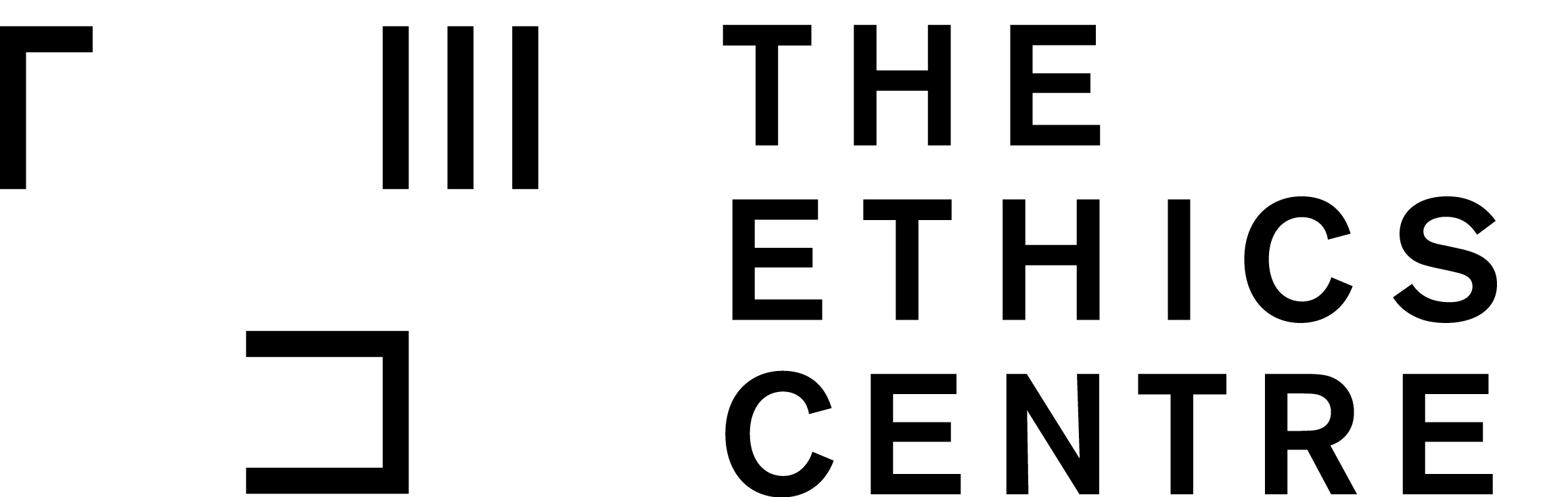 Good decision pathway
THE ETHICS CENTRE 2016 ©
Integrity and Probity Review
Ethical framework alignment

Obtaining best value 

Transparency of process

Addressing Conflicts of Interest

Confidentiality

Accountability
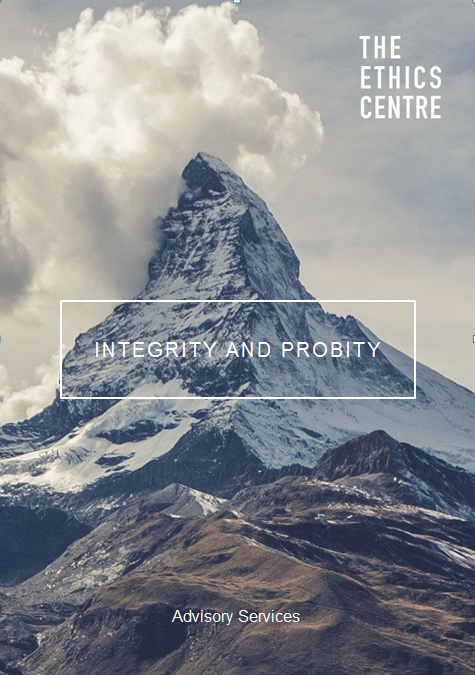 ETHICAL Leadership in organisations
Comes from the top
Speak values and principles
Know: 
the culture you want
how far you are from it, and 
your plan for getting there 
System and policy alignment
Open Communication
Long term view
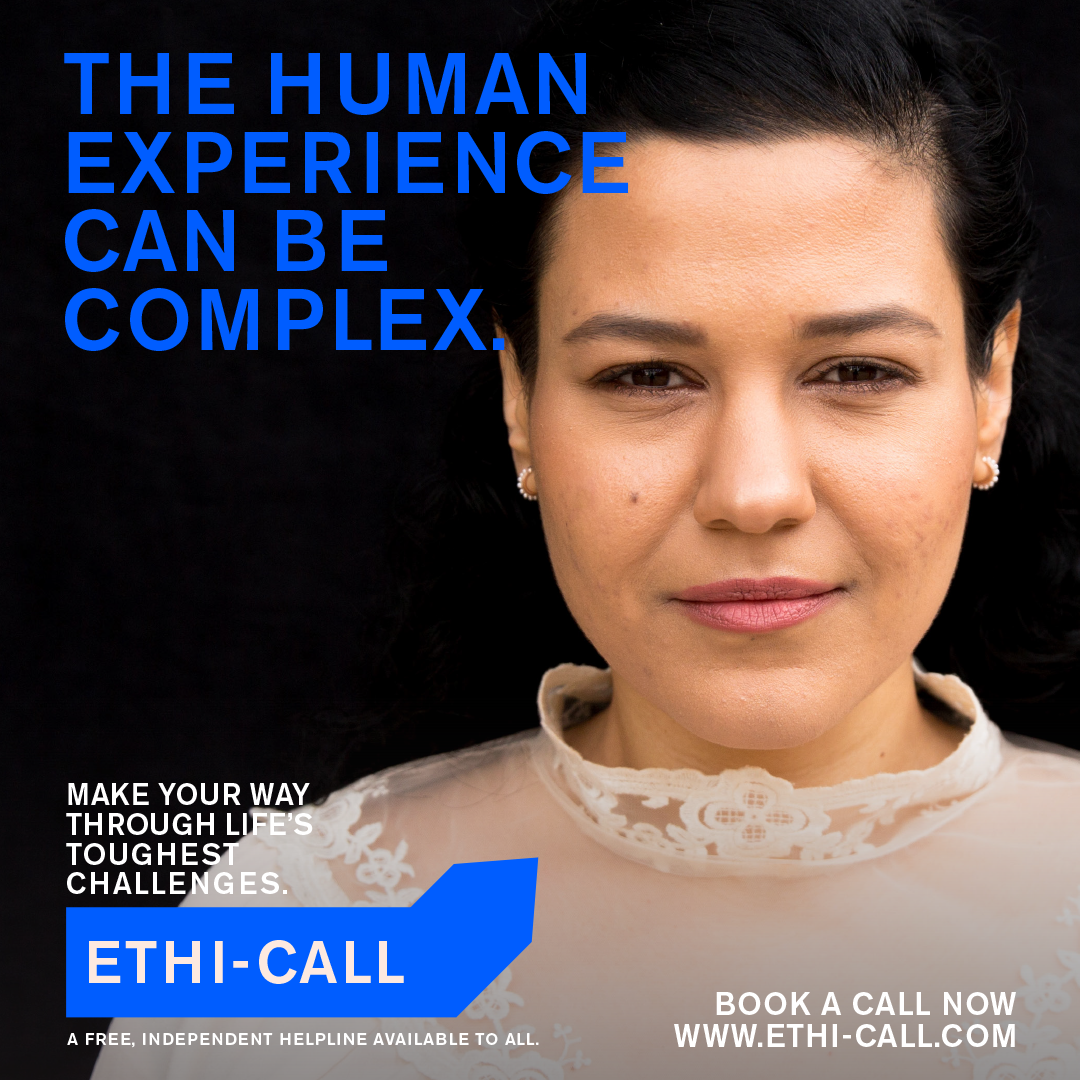 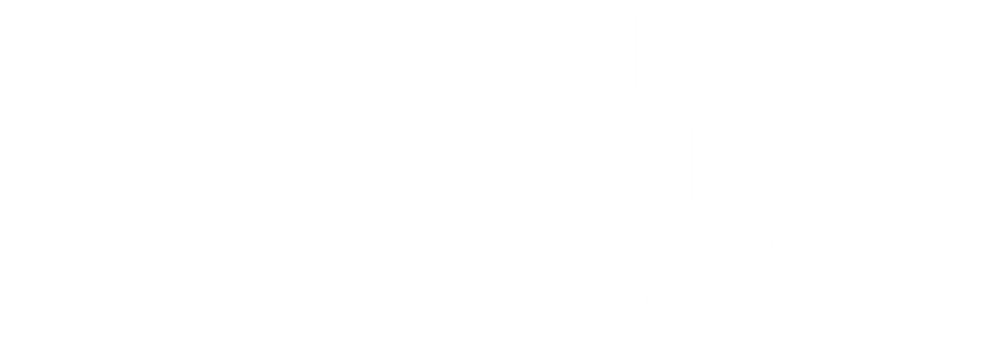 ethics.org.au
2017-18 Whole-of-Government
Reporting Requirements
Ms Margaret Barnes
Senior Analyst – Financial Reporting Team 
Chief Minister, Treasury and Economic Development Directorate
x75653
fabdfinancialreporting@act.gov.au
Timing
Shared Services Centre will provide agency statements on 13 July
Financial statements due to the Audit Office and Treasury on 16 July (Group 1) and 26 July (Group 2)
Some agencies are on differing timetables – ACTIA, CMTEDD, CTP Regulator, Icon Water Ltd, LCSF, SPA and TBA
Audit reports provided by 19 September 2018
Web Workbooks
Collection of Functional Government Finance Statistics Data
Effective from the 2017-18 financial reporting period the ABS has implemented a revised Government Finance Statistics Framework 
This includes changes to the Classification of Functions of Government (COFOG)
Due to Treasury 25 August 2018
Consolidation Packs
Treasury has made some amendments to the consolidation packs which now includes additional data validations which will improve reporting and audit process

Consolidation packs based on second download (match to certified statements)

Due 1 August (Group 1) and 6 August (Group 2)
Key Issues – Whole of Government
Largely unchanged
Accuracy of interim outcome to financial statements
Variance explanations – this is an audit finding over several past years which is still challenging. The purpose of the explanations is to provide publishable information about why targets were not met or were exceeded. This information is tabled as part of the WhoG quarterly reports and as part of ACT Budget (BP3) as part of the Government Fiscal Strategy. These explanations need improvement, please contact the Reporting team for more information 
Internal trade errors – target <$100m
2016-17 = $372m
2015-16 = $369m
2014-15 = $409m
Instruments/Drawdowns
Final drawdowns 26 June – no additional drawdowns will be available
Final instrument requests to Treasury by 31 May (excluding grants)
Closing
Upcoming Treasury memos:
Final audit timetable
Instruments and cash disbursements
Functional data reporting
More detailed training again in June
Please send your agency representatives
Questions?
Close
Mr Ajay Sharma
Acting Director, Financial Audits
Thank you